Уголки безопасности дорожного движения
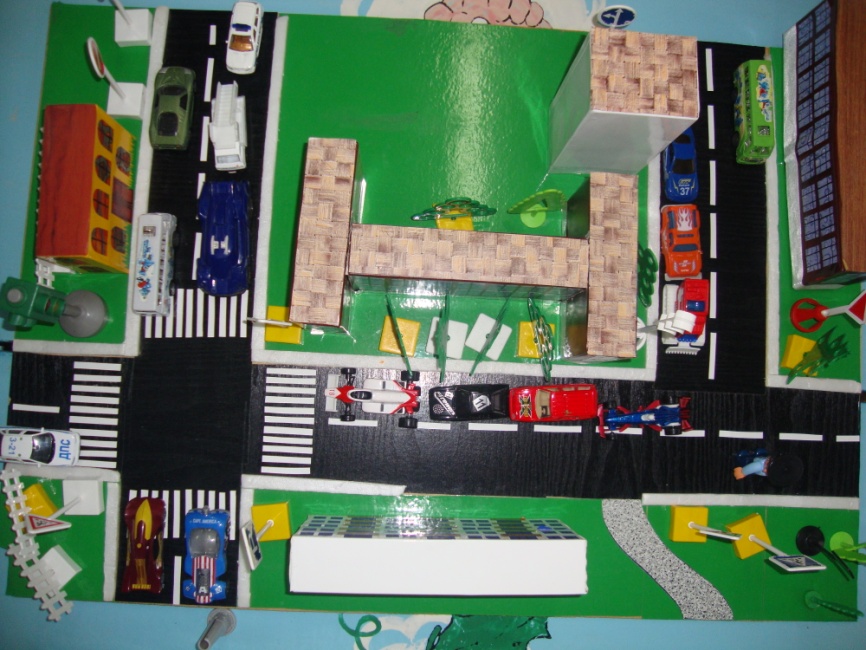 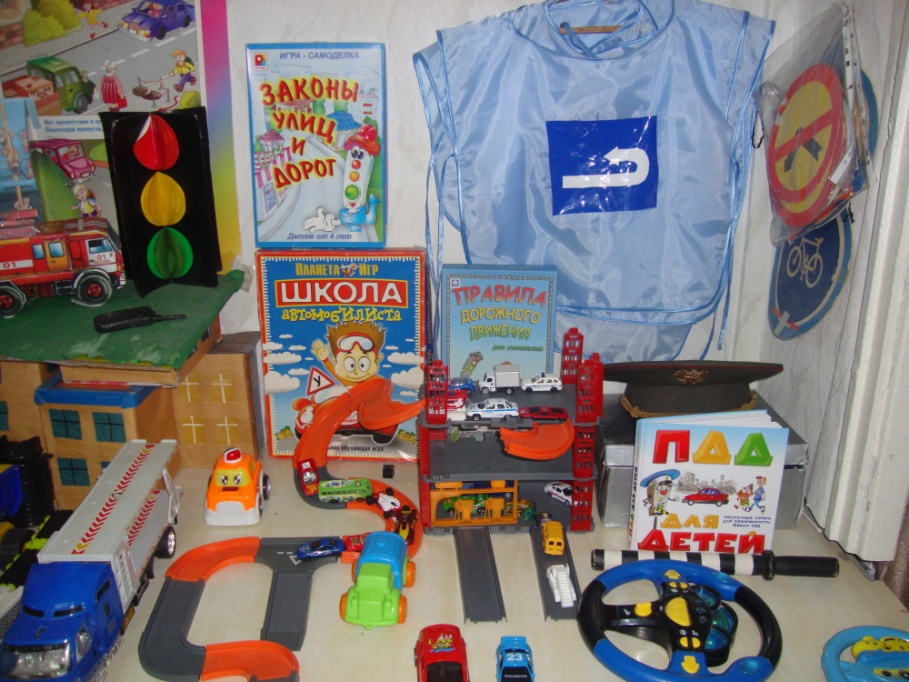 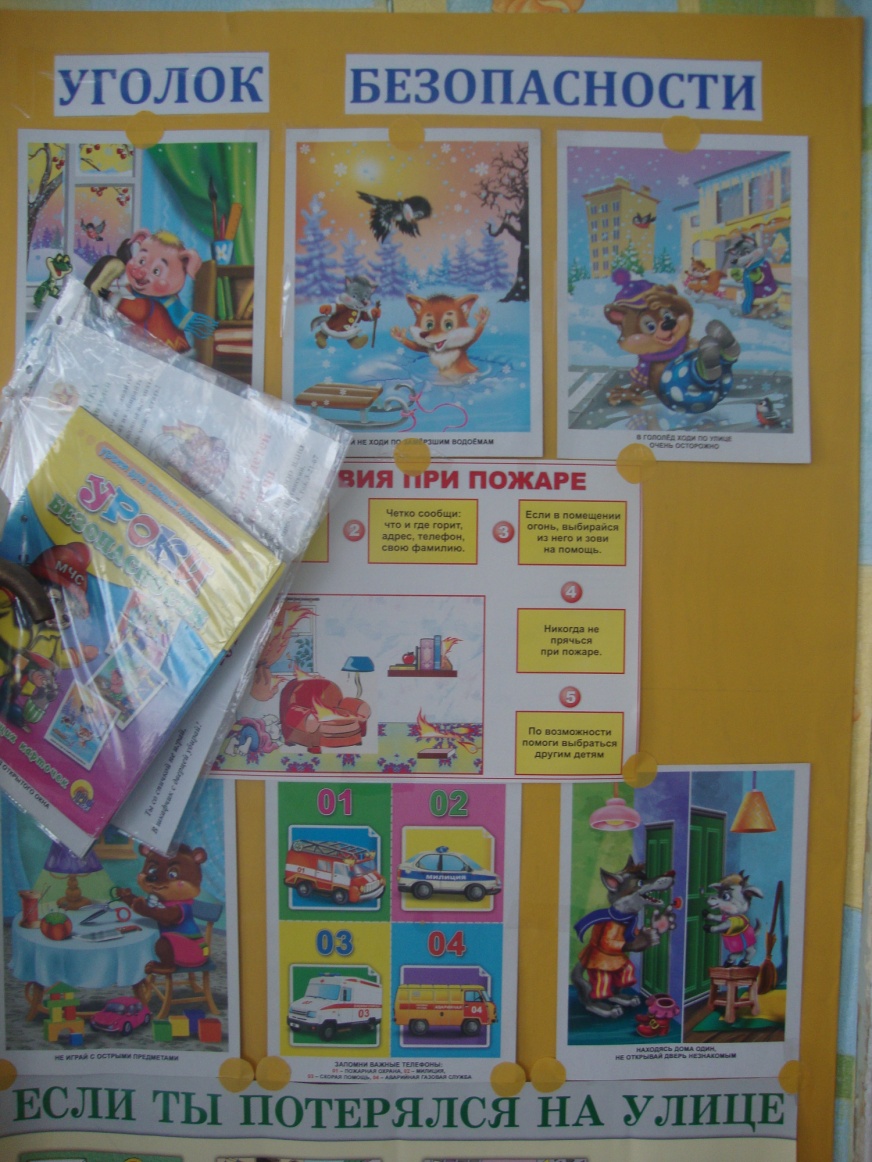 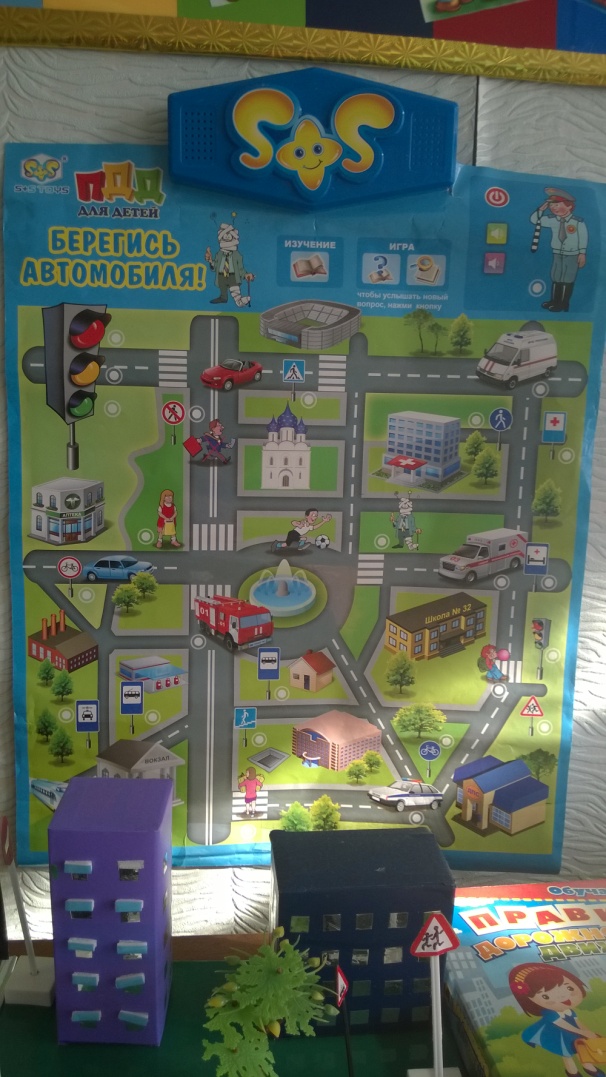 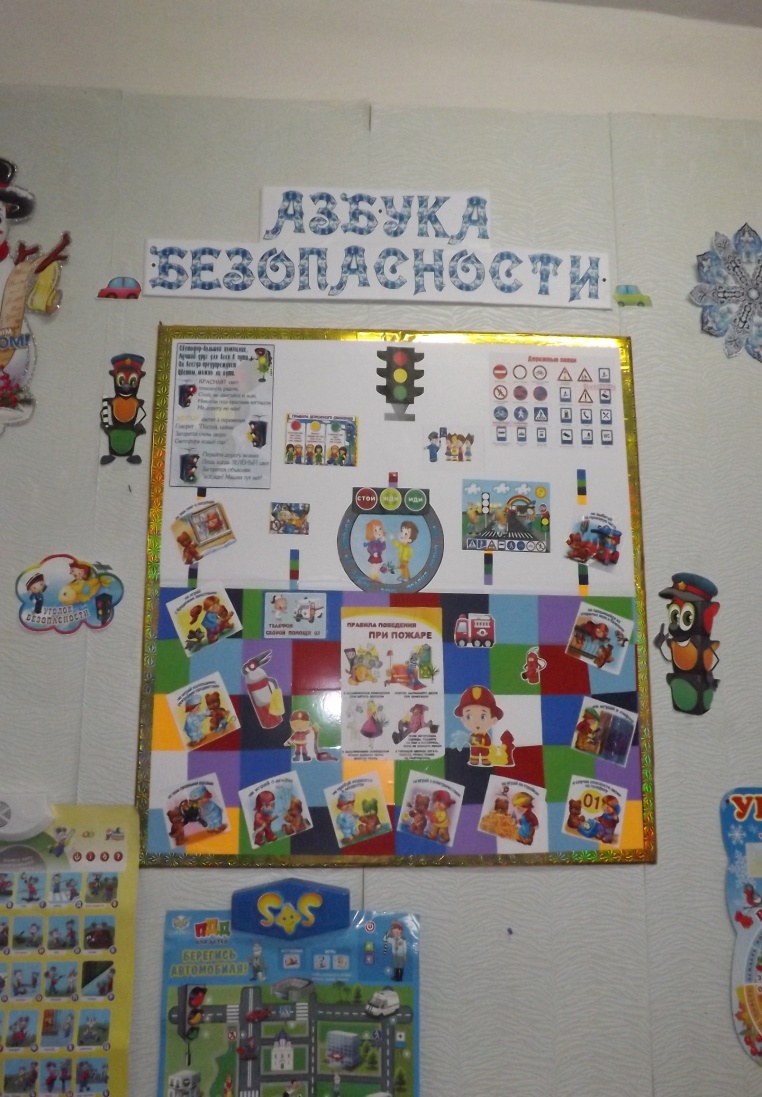